Rénovation des diplômes de la filière bois
9 Avril 2015
Les chiffres de la filière, les métiers de la filière et les besoins en formation
Répartition des forêts en 2010
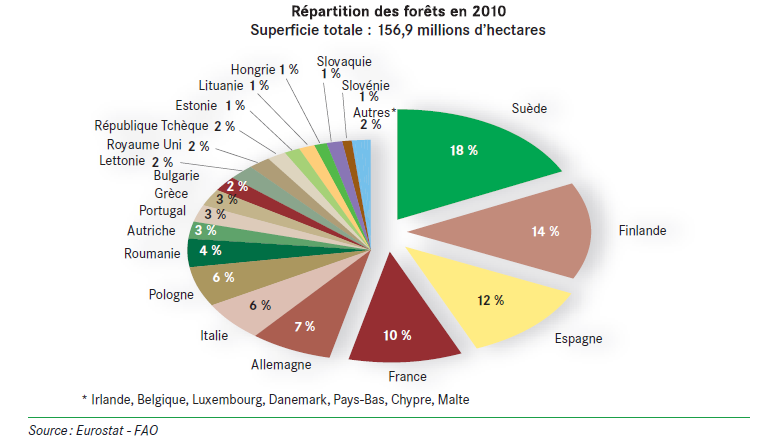 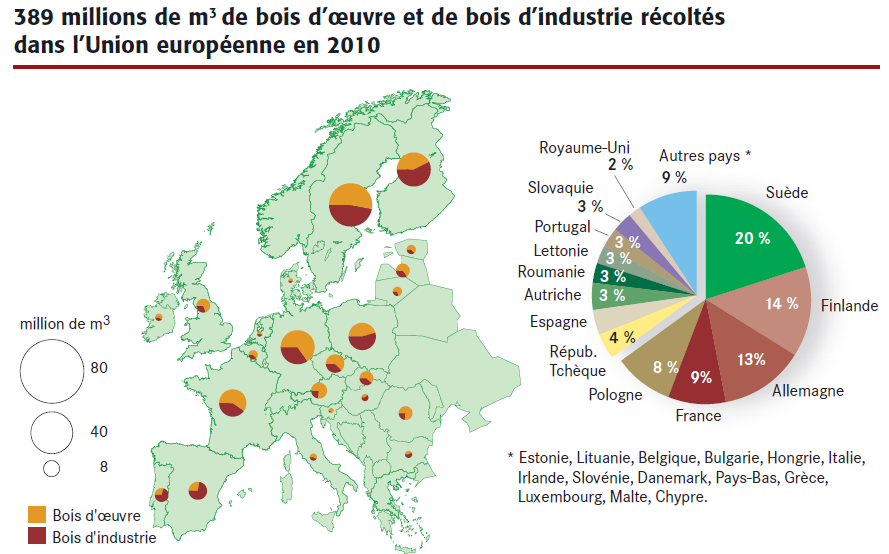 Une Filière d’avenir
Une filière économique de 60 milliards de chiffre d’affaires et 440 000 emplois

Fonctionnement en économie circulaire qui crée des emplois et de la valeur ajoutée tout en contribuant aux objectifs de lutte contre le changement climatique

Ancrage solide dans les territoires, à proximité de la ressource, ou des marchés finaux.

Une filière majeure de la croissance verte

Le secteur bois industrie représente 150 000 emplois directs et 25 milliards d’euros de chiffre d’affaires : 
- de la première transformation (sciage),
- de la deuxième transformation du bois (l’emballage, la tonnellerie, la charpente-menuiserie-ossature, meubles en bois)
Les marchés de la filière
.
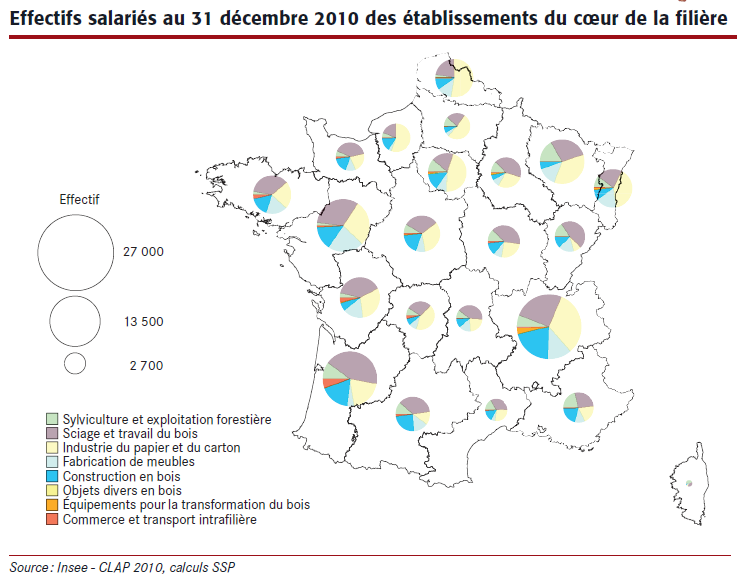 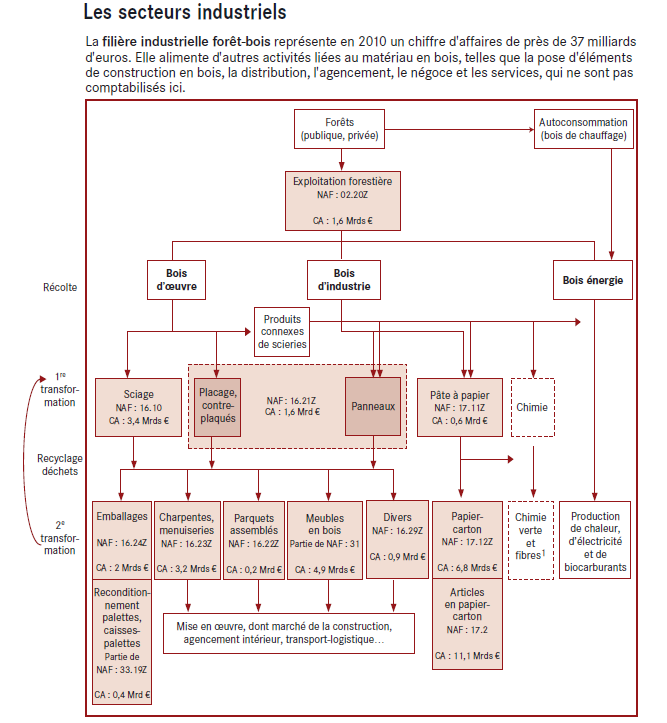 Projection : Evolution de la demande
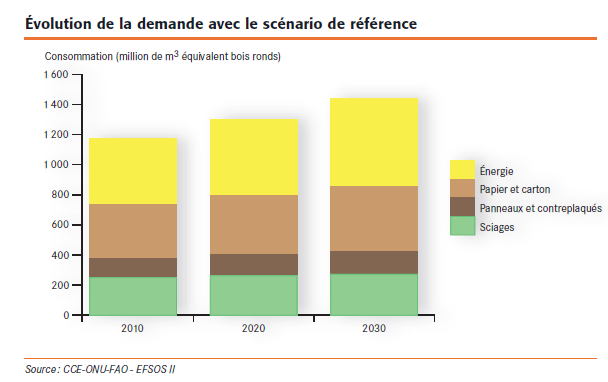 Du projet Forêt Bois au Contrat de filière
Projet Forêt Bois
2014
      CSF Bois 
 Contrat de filière
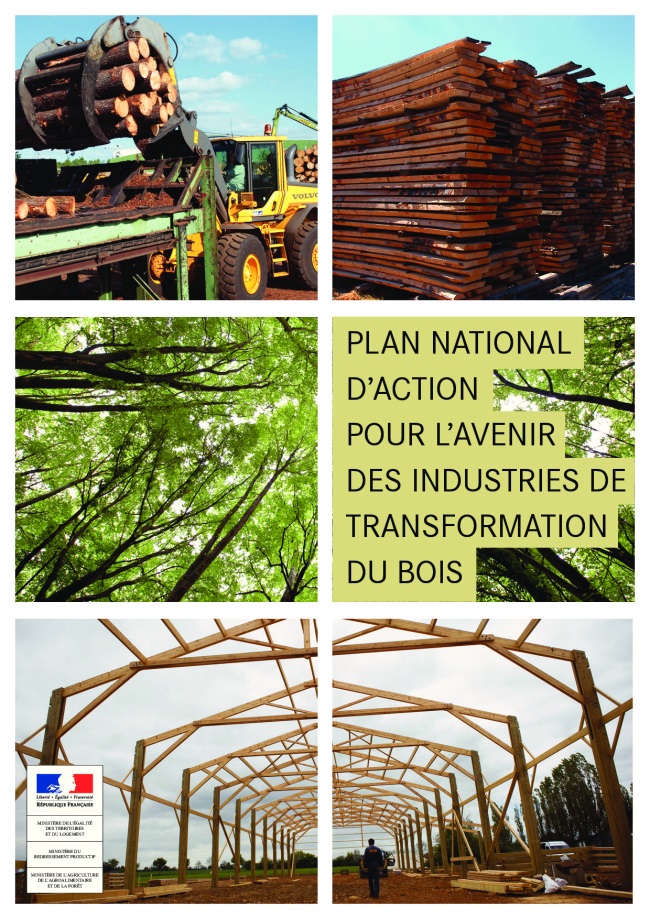 2012        RAPPORTS
2014    
   Plan Industriel  Bois
Rencontres       régionale

   PNAA
2014-15      
Projet de Loi de Programmation TE
2014
Loi d’avenir
2015   Projet de Loi   de Finance
Du projet Forêt Bois au Contrat de filière
Projet Forêt Bois
2014
      CSF Bois 
 Contrat de filière
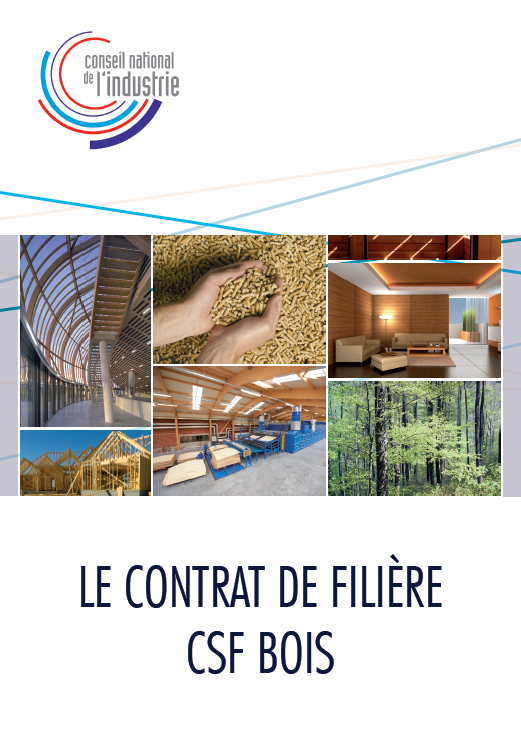 2012        RAPPORTS
2014    
   Plan Industriel  Bois
Rencontres       régionale

   PNAA
2014-15      
Projet de Loi de Programmation Trans. Energétique
2014
Loi d’avenir
2015   Projet de Loi   de Finance
La Construction Bois
Des marchés en développement
.
La part de marché de la construction bois dans le marché de la Maison Individuelle
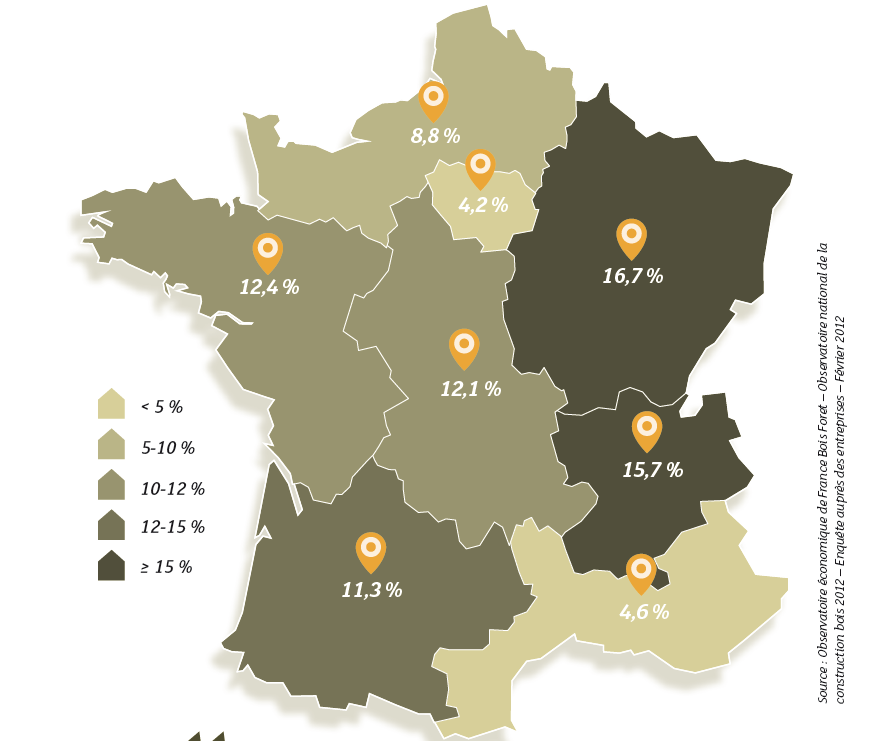 [Speaker Notes: 16,7% : 1ère place pour le GE
138 846 maisons mises en chantier en 2011, dont 15 685 en bois, soit 11,3% de part de marché en maison individuelle (secteur diffus).
Tendance à la progression depuis 2010
+ d’1 maison /10 construite en France est en bois !]
Part de marché, la construction en bois en 2012
11,7 % des constructions de maisons individuelles, 
7 % des logements collectifs, 
17 % des extensions de maisons individuelles 
14 % du marché non résidentiel 

Ces constructions en bois sont inégalement réparties géographiquement sur le territoire national : 

Dans les régions de l’Est de la France qui ont une tradition forte de construction en bois, les constructions de maisons individuelles en bois représentent près de 20 % du marché, 

Ce chiffre est inférieur à 6 % dans le Sud-Est.
France Bois Régions
.
Les actions de France Bois Régions
- Un réseau sur l’ensemble du territoire
- Promotion des métiers et bourse des emplois et des stages
Développement du Bois dans la construction
Enquête nationale du bois dans la construction 
Prix National de la Construction Bois
Réseau France Bois Bûche / Bois énergie
…
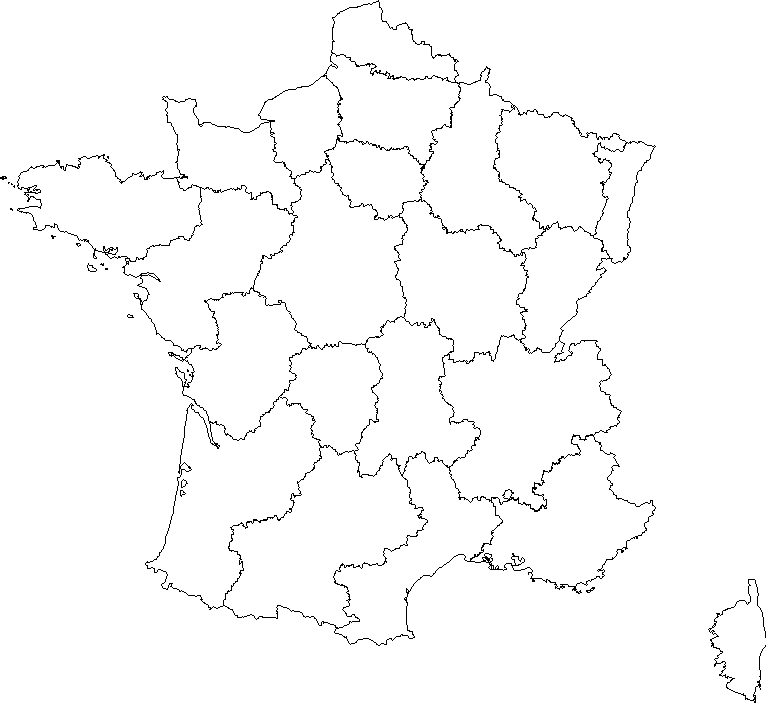 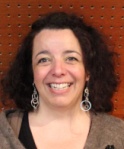 Les délégués
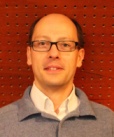 Gaëlle
LERUSE
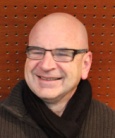 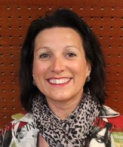 Olivier 
BOULAY
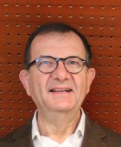 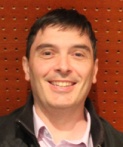 Jean-Marie LECLERCQ
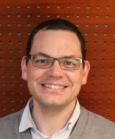 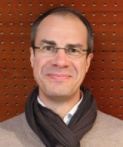 Aude
 BARLIER
Brice 
LEFRANC
Jean-Georges
COMBES
Sacha
 JUNG
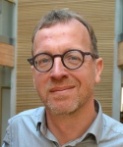 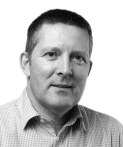 Olivier 
FERRON
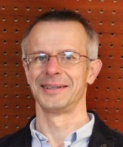 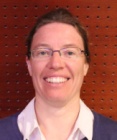 Nicolas 
VISIER
Animateur
du réseau
Christian
 DUBOIS
Eric
 DE LA ROCHÈRE
Christelle
 ROUSSELET
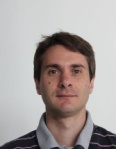 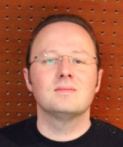 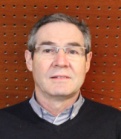 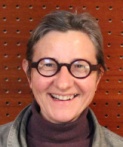 Nicolas
MAROT
Gaël 
LAMOURY
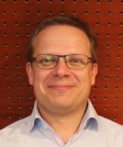 Joël 
GARMY
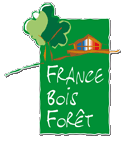 Marinette 
FEUILLADE
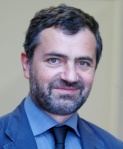 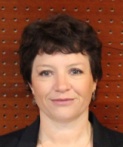 Christophe
 PRINCE
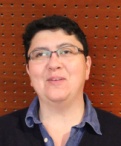 Stéphane
LATOUR
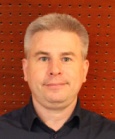 Christelle
COMBALUZIER
Evelyne
NGUYEN
Vincent
RICHARD
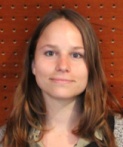 Mathéa
 COMELLI
Mars 2015
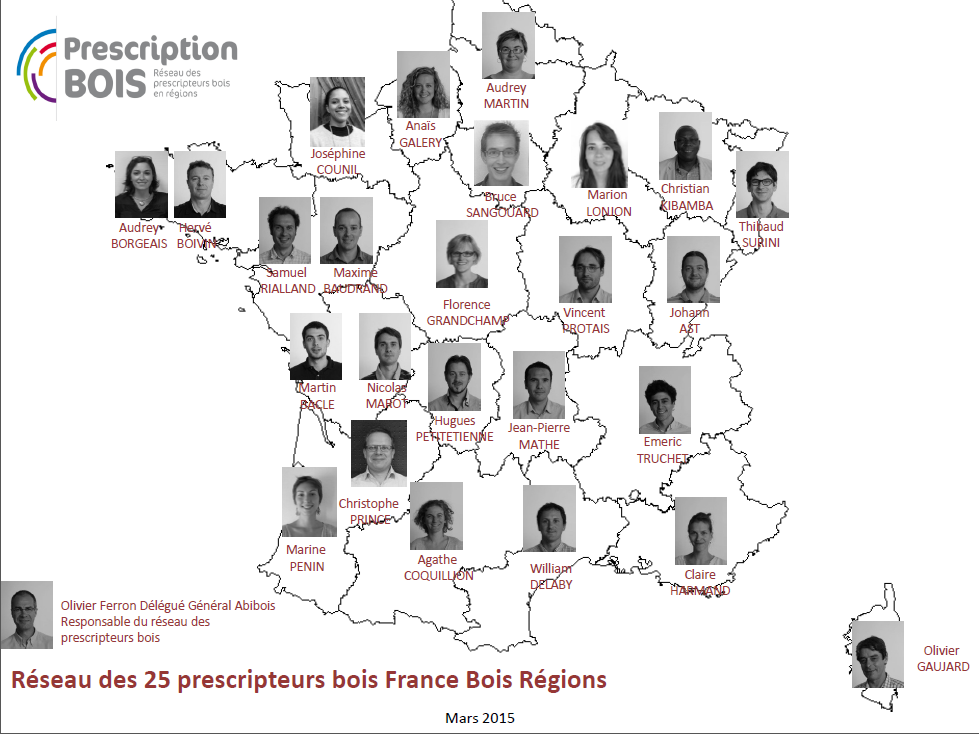 Site Métiers Forêt Bois
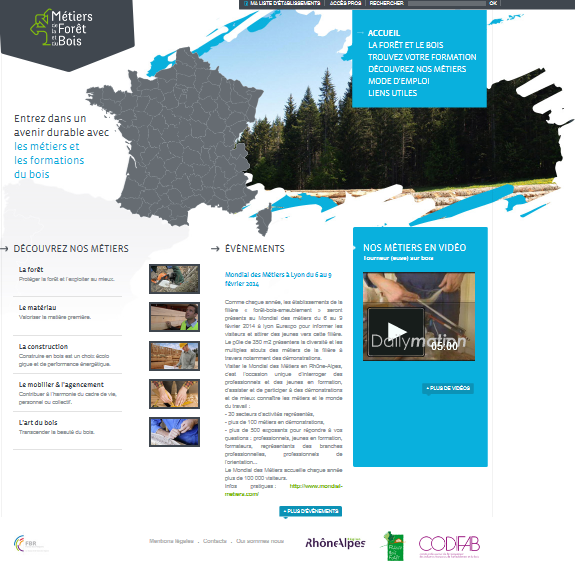 Bourse des emplois et des stages
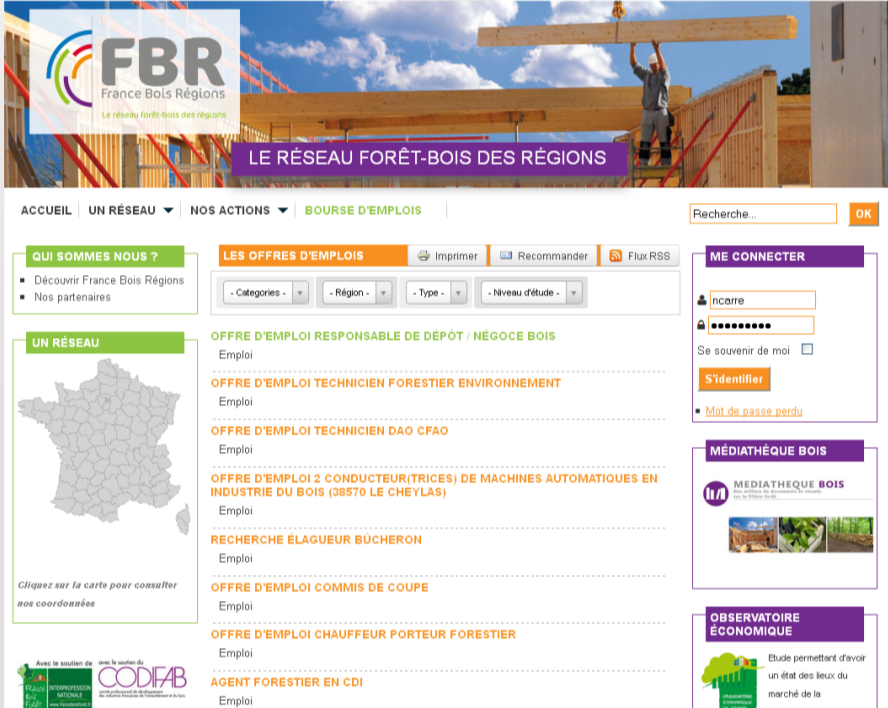 Médiathèque bois + 5.000 documents en ligne
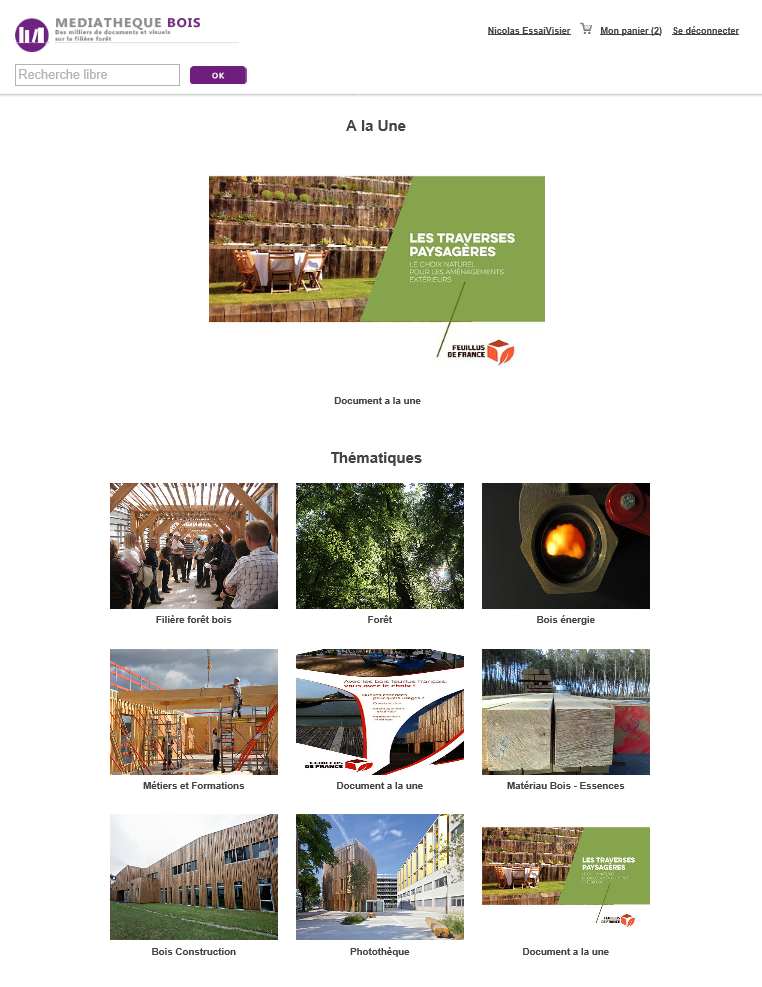 http://mediatheque-bois.keepeek.com – www.franceboisrégions.com
La formation
.
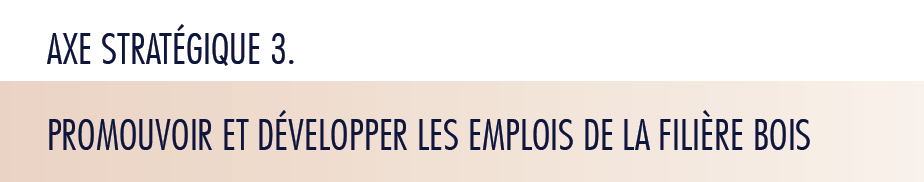 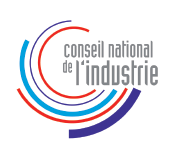 l’ambition› Développer les emplois› Permettre aux entreprises de recruter des jeunes intéressés et bien formés› Adapter l’offre de formation en termes quantitatifs et qualitatifs, notamment en prenant en compte les besoins d’évolution des compétences› Susciter une meilleure attractivité des métiers de la filière bois› Faciliter la transmission des entreprises en situation de reprise › Accompagner les chefs d’entreprise› Développer une offre de formation initiale et continue plus adaptée aux besoins des marchés et des entreprises et promouvant des métiers transversaux, attractifs et porteurs d’innovations› Mettre en place des passerelles intra et inter-filière et la sécurisation des parcours › Former des enseignants et des formateurs / ingénierie pédagogique actualisée et validée
La filière forêt bois Synthèse de rapports 	- CGAAER
La formation 
L’utilisation du bois dans la construction appelle un très important effort de formation. Le bois doit ainsi prendre toute sa place, en formation initiale comme en formation continue, sur l’ensemble des métiers d’ingénierie, de conception (les architectes), de contrôle (bureaux d’études techniques), de création et mise en oeuvre des matériaux. Les établissements de formation doivent être mis en réseau. 
Plusieurs publics sont ciblés par des rapports : les jeunes (renforcer l’attractivité des métiers de la filière en en montrant la diversité et la modernité), les agents forestiers (sur les changements climatiques ou la gestion des crises), les ETF (via une téléformation interactive ?). Comme pour la recherche, il serait utile d’approfondir la réflexion et d’identifier les priorités de l’action.
Difficultés pour trouver des stages
- Construction bois:Secteur porteur. Les établissements de formation refusent des candidats.Grosses difficultés pour trouver des entreprises qui accueillent des stagiaires.Attention: la multiplication des ouvertures de BTS SCBH ces dernières années risque de très vite poser de graves problèmes. Nous sommes en train de former plus de jeunes que la profession ne peut en absorber (ce qui explique sans doute les difficultés que les jeunes rencontrent pour trouver des entreprises pour les accueillir en stage) Bref nous risquons de connaître la même situation qu'avec les formations de techniciens forestiers il y a un quinzaine d'année !Les bureaux d'études des entreprises de construction bois sont remplis de jeunes qui ne vont pas partir en retraite tout de suite . Nous allons très vite arriver à saturation...- Ameublement : Les fermetures de formations ont suivies le rythme des fermetures d'entreprises. L'offre semble encore suffisanteDe manière générale les jeunes rencontres de plus en plus de difficultés pour trouver des entreprises pour effectuer leur stage.L'apprentissage pose également de gros problèmes. Les différentes réglementations (limite d'âge pour utiliser les machines, travail en hauteur) sont autant de freins au développement de ce type de formation qui pourtant plait beaucoup aux jeunes.
Préconisations
Assurer un dispositif spécifique d’observation sur les métiers, les emplois, les qualifications et les formations relevant de la filière 
Améliorer l’attractivité des métiers, des formations, des entreprises  
Adapter les contenus de formations aux évolutions des marches et des entreprises 
Faciliter l’accès aux formations (individualisation, distance…)
Favoriser l’intégration des démarches d’innovation
Les métiers en tension
Amont forestier
Bucherons manuels / sur engins mécanisés.
Les métiers de la forêt / La scierie. N’attire pas

Nos entreprises ont besoin d’encadrement
FCE bois dans la construction phase 1 (état des lieux, analyse des besoins) & 2
METTRE A DISPOSITION RESSOURCES TECHNIQUES ET PROFESSIONNELLES POUR ENSEIGNANTS & FORMATEURS
DEVELOPPER L’ATTRACTIVITE 
DES METIERS
1) Feuille de route / stratégie (définition des cibles, messages, outils, relais,…)
Réalisation avec le concours d’un cabinet conseil
Planning cible : 1er semestre 2015

2) Actions (2015, 2016,…)
Réalisation : FCBA, CNDB, FBR 
dans le cadre de la fiche projet et suivant les avis et validation des financeurs et de leurs représentants (OP, CODIFAB, FBF, DHUP)

Planning cible : 2015
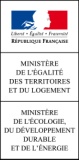 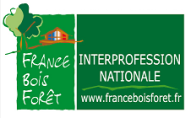 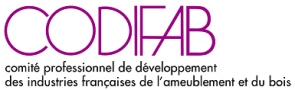 Pilotage et financement :
Contrat d'Etudes Prospectives Bois 
Rhône-Alpes 2014
.
Un regard nuancé des entreprises sur la formation
La formation
CAP – BP : bonne réponse aux attentes des professionnels mais tendance à l’élargissement des référentiels empêchant la maitrise du cœur de métier

Bac pro : bonne formation de techniciens mais référentiel trop large, lacunes dans l’utilisation de machines à commandes numériques

Formations supérieures : un avenir pour la filière, prisées en bureau d’étude et production (optimisation des process) :

BTS : intérêt marqué des entreprises car : culture générale + connaissance du bois

Licence pro : souvent déjugée car niveau jugé insuffisant

Diplôme d’ingénieur : accueillis favorablement : contribuent à l’élévation  des compétences dans l’entreprise
Apprentissage : la voie à favoriser
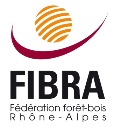 Contrat d'Etudes Prospectives Bois Rhône-Alpes 2014
Attentes des entreprises
Attentes sur les métiers et compétences
Revalorisation des métiers manuels (forêt, scierie)
Consolidation des savoir-faire : maintien et renforcement des moyens et dispositifs de formation
Sensibilisation à la culture managériale
Promotion de la solidarité intergénérationnelle (usure des salariés , plus âgés/ besoin de formation des jeunes et apprentis)
Attentes en matière de formation initiale
Evolution du contenu des formations (automatisation, qualité environnementale, réglementation, mixité matériau…)
Sensibilisation aux techniques de commercialisation
Connaissance réciproque conception / production
Préférence pour l’apprentissage : 
Attractivité des dispositifs de financement
Lever les contraintes réglementaires
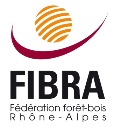 Contrat d'Etudes Prospectives Bois Rhône-Alpes 2014
Merci pour votre attention